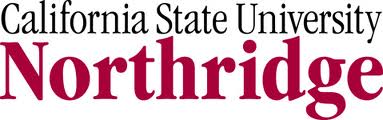 1
New Inventions Success

Provisional Patent 


Dr. MARK rajai
MSE 303
California State University Northridge
New Inventions Success
2
Provisional Patent

It is a temporary patent application in the United States that reserves a filing date on an idea without subjecting the application to all the requirements of the United States Patent & Trademark Office .
California State University Northridge
New Inventions Success
3
Making Money With Provisional Patents

can be sold
smaller filing fee
short term patents 
last for one year before expiring
Can be a way into ownership of a company
California State University Northridge
New Inventions Success
4
Why They Are So Good
California State University Northridge
New Inventions Success
5
Drawbacks
California State University Northridge
New Inventions Success
6
Common Mistakes

pay close attention to your one year deadline. 
Don't just file your notes.
Be sure to properly describe your invention.
you can ruin your provisional patent by adding somebody as an inventor and they are not actually an inventor.
California State University Northridge
New Inventions Success
7
Summary

   Get provisional patent done right and you can make it happen faster, better, and cheaper than going the regular route.
California State University Northridge
New Inventions Success
8
Reference

http://www.new-inventions-success.com/Patent-Definition.html
California State University Northridge